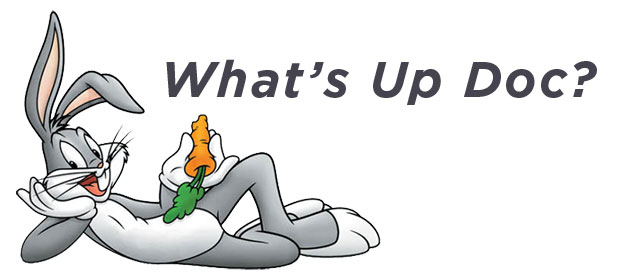 WhatsApp, Doc? A First Look at WhatsApp Public Group Data
Kiran Garimella & Gareth Tyson
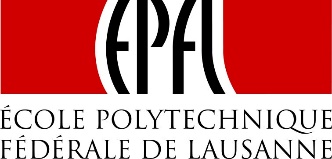 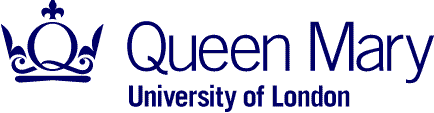 Kiran Garimella & Gareth Tyson. “WhatApp Doc?: A first look at WhatsApp public group data” 
       AAAI International Conference on Web and Social Media (ICWSM), Stanford, CA (2018).
What’s WhatsApp?
An messaging platform for the web & mobile apps

Similar to SMS on steroids

WhatsApp groups have become a popular phenomena
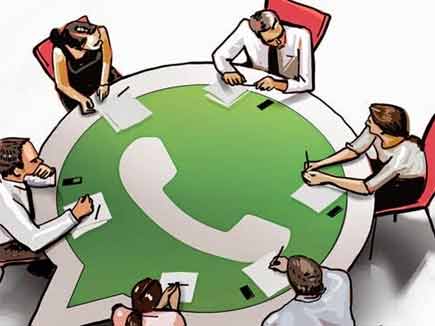 [Speaker Notes: Over 1.2 billion users
E.g. In India 94% of all Android devices have it]
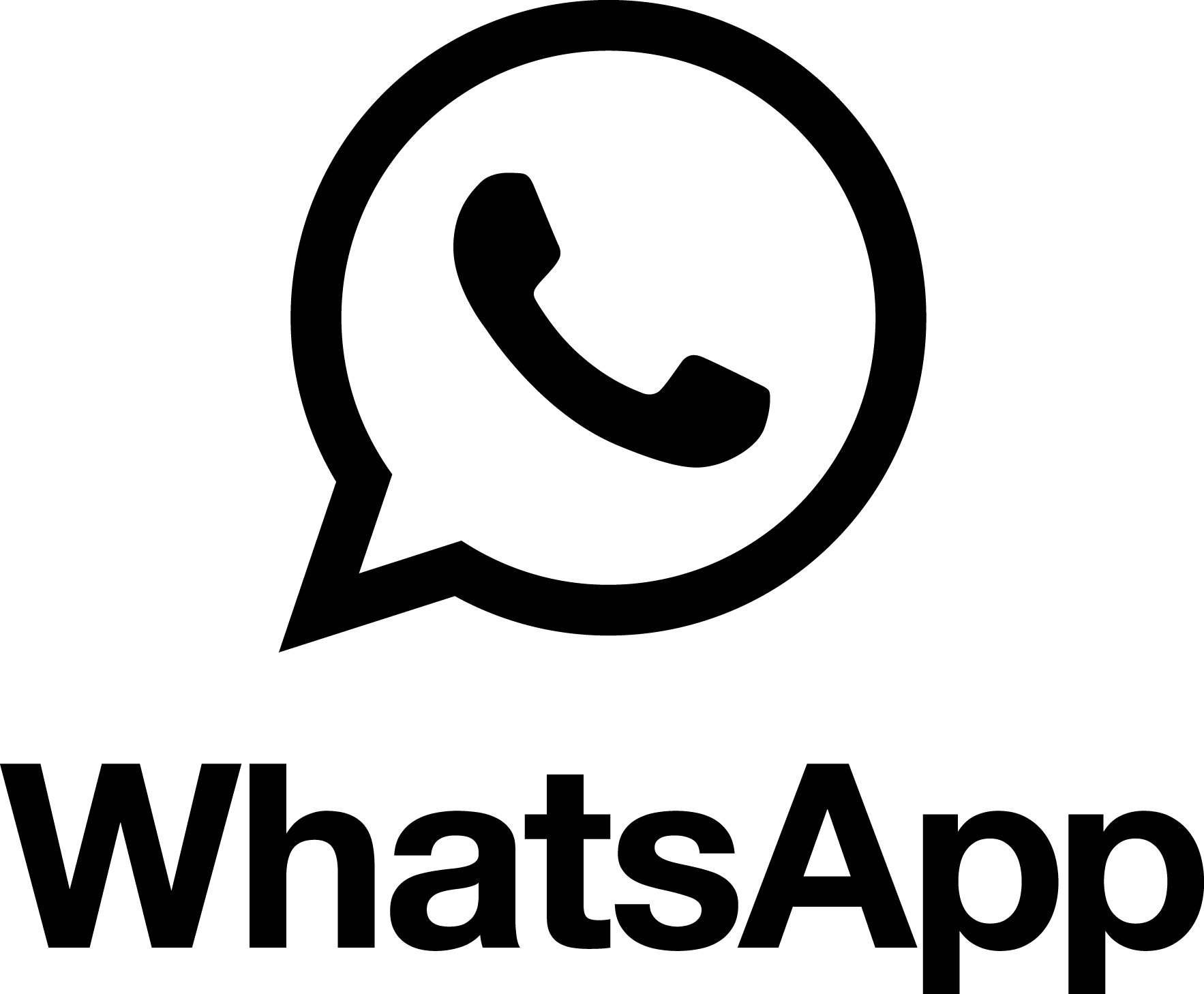 Can we use                  public groups for social research?
(spoiler alert: yes)
Methodology & open source tooling
Step 1: Obtain a list of group URLs
Use public listings
https://joinwhatsappgroup.com/
Use search engines
Search for chat.whasapp.com
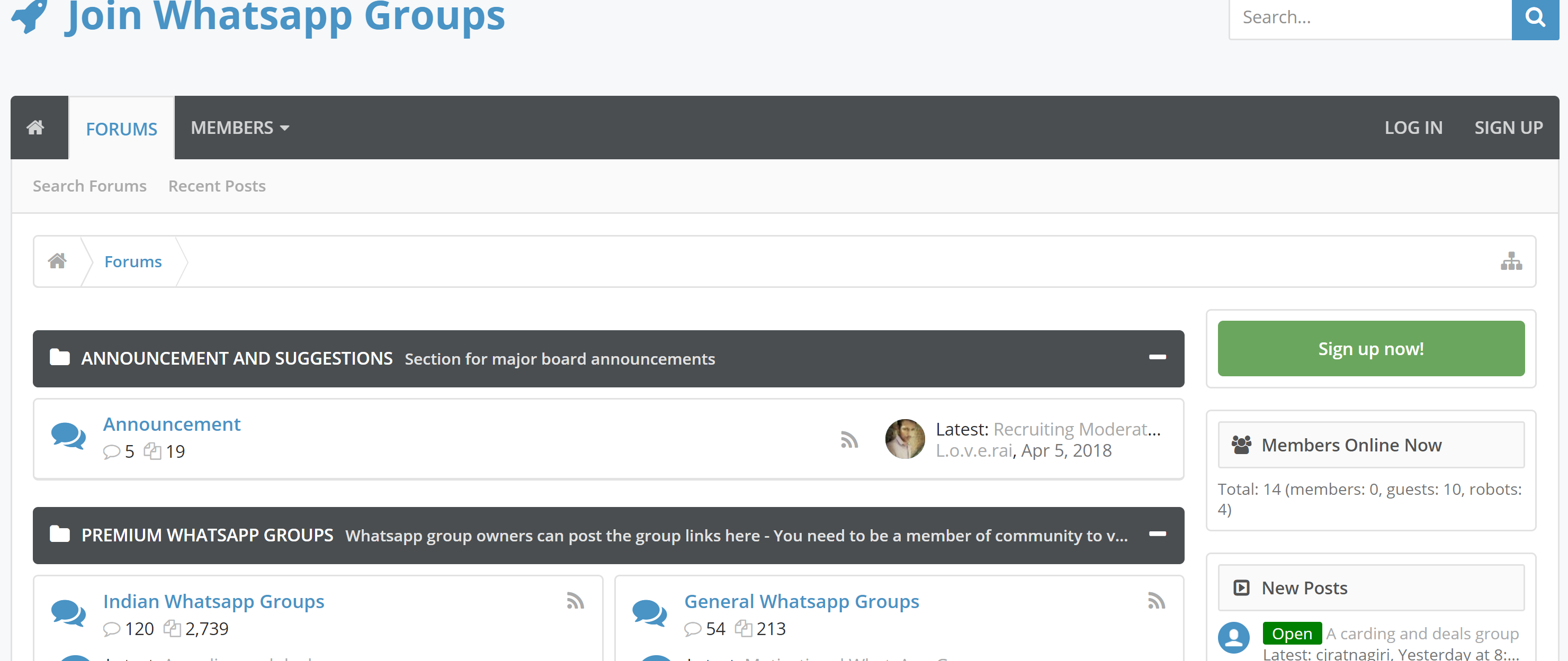 Step 2: Join the groups
Create a dedicated WhatsApp account
Run our script (which uses the web.whatsapp.com interface)
Step 3: Receive the updates
Messages will start to come through (via your phone & web interface)
Our script extracts from the phone’s local database file
This is much easier than parsing web output
timestamp 
media_url 
media_mime_type 
media_size 
media_name 
media_caption
group_id_anonymised 
phone_num_anonymised 
message_length 
message_num_words 
message_lang
Our public data
We ran the crawler for 6 months
We collected data for 178 groups
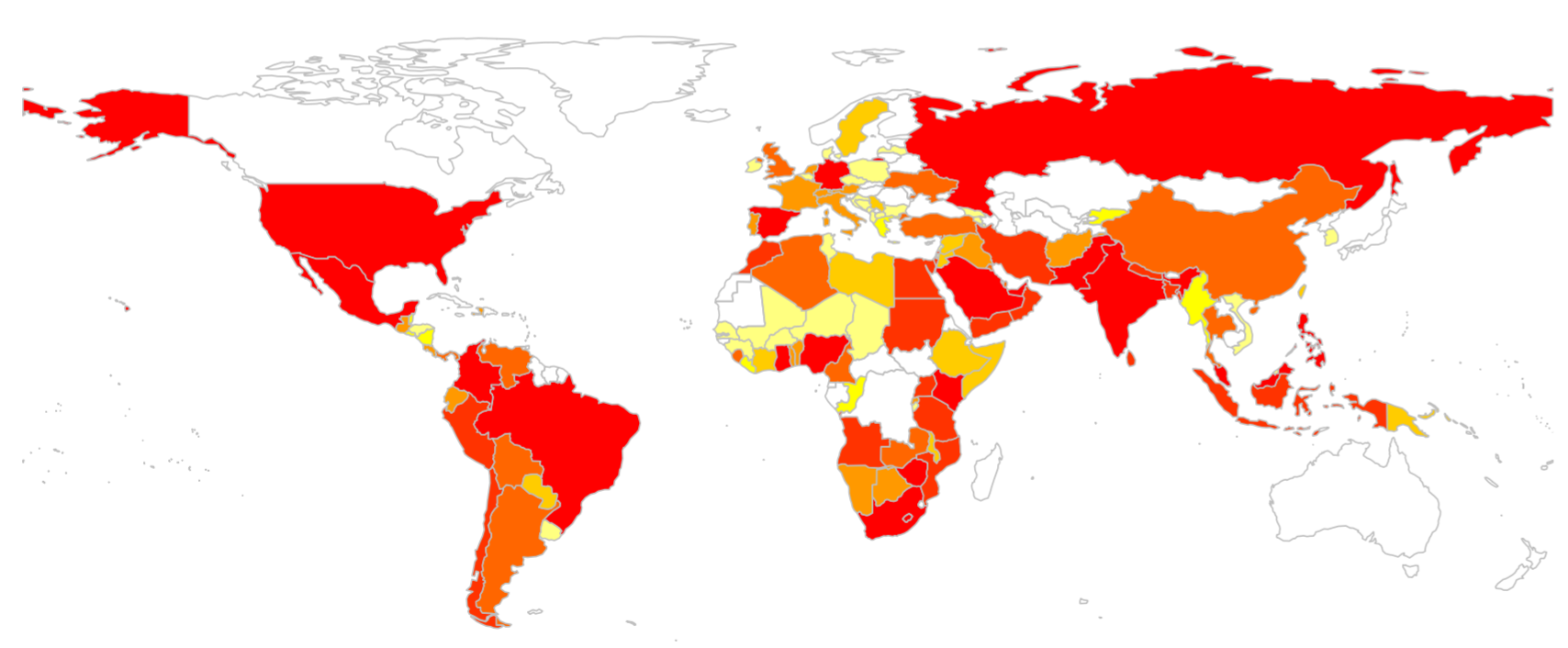 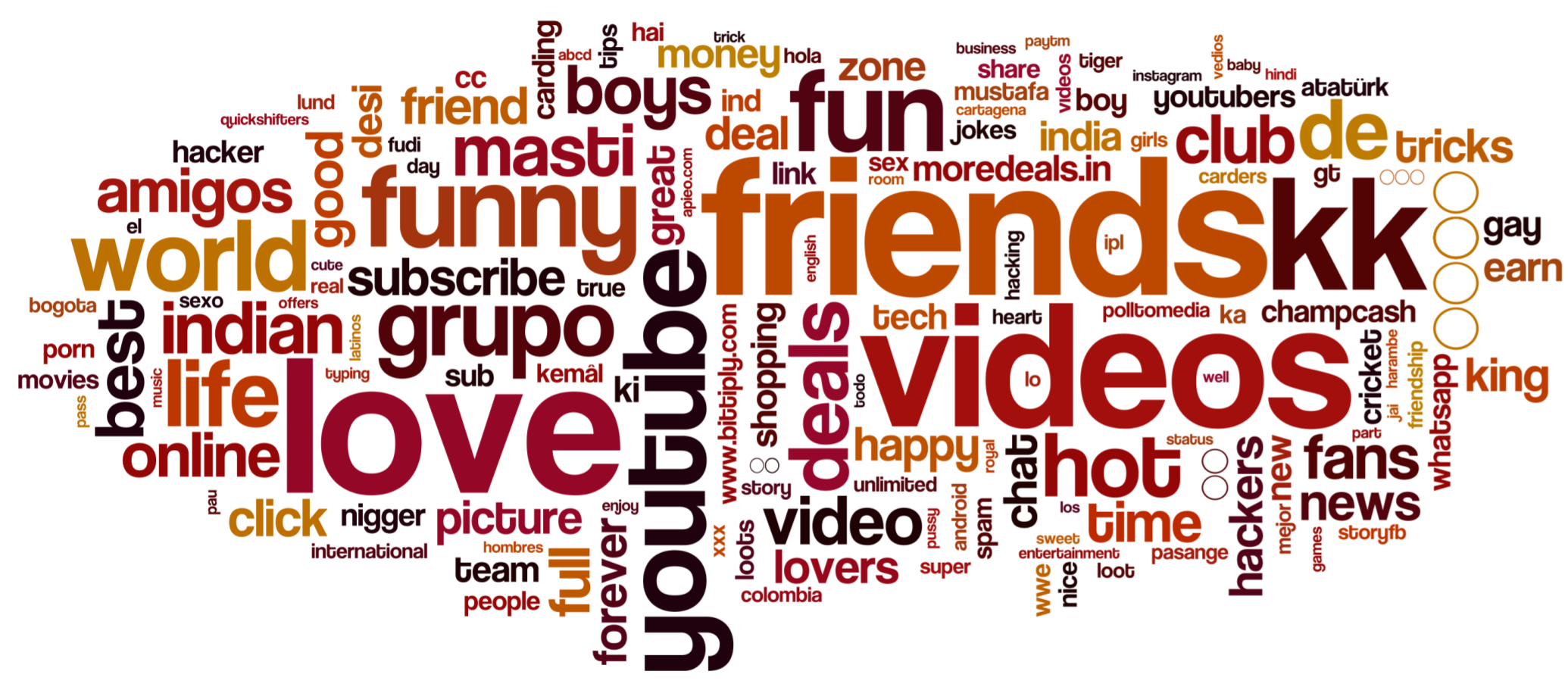 [Speaker Notes: 45,794 users           454,000 messages]
Please download!
Code: https://github.com/gvrkiran/whatsapp-public-groups


Analytics Scripts: https://github.com/gvrkiran/whatsapp-public-groups/tree/master/analysis


Data: https://github.com/gvrkiran/whatsapp-public-groups/blob/master/anonymised_data_to_share.tsv
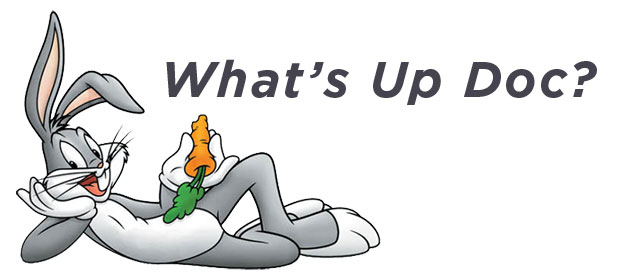 WhatsApp, Doc? A First Look at WhatsApp Public Group Data
Come speak to us!

kiran.garimella@epfl.ch             gareth.tyson@qmul.ac.uk
Kiran Garimella & Gareth Tyson. “WhatApp Doc?: A first look at WhatsApp public group data” 
       AAAI International Conference on Web and Social Media (ICWSM), Stanford, CA (2018).